Lean Management
KAIZEN Training of Trainers
KAIZEN Facilitators’ Guide
Page __ to __ .
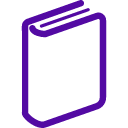 Objectives of the session
At the end of the session, trainees are able to:
Understand the philosophy on lean management
Describe the relation between 5S-KAIZEN and Lean management
Describe what is lean tools
Describe the importance of thinking and acting in lean management for health care improvement in Tanzania
1
Environment surrounding health services in TZ
Although Tanzanian health sector has made significant progress over the last several years, there are many significant challenges that still need to be addressed, including: 
Health resources (HRH, financial, commodities…) shortage
Low quality of health services
Low reliability of the public health facility
However, we cannot stop providing 
health services to the community
2
What should we do for improvement of the situation?
3
Think “out of box” andbreak through
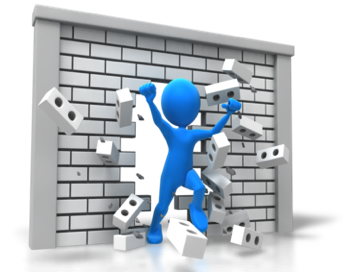 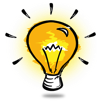 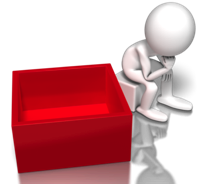 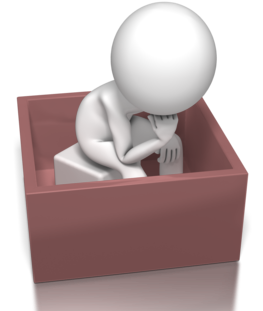 4
[Speaker Notes: Environment surrounding health services in TZ is very difficult. Need to think out of box and try to break through the current situation]
Answer is …“Lean Management”
5
[Speaker Notes: How we can Break through. The answer is “Lean Management”]
What is the difference between Kaizen and Lean?
6
Two ways communication and improve organization
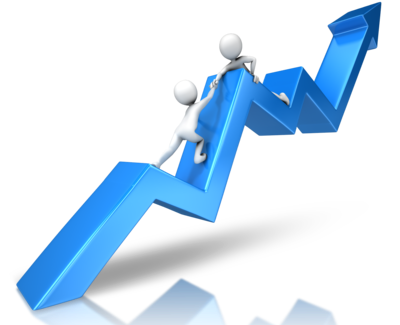 KAIZEN approach
From bottom to top
Lean Management
From top to bottom
Workers should have positive mindset, and trying to make workplace and services better (“KAIZEN mind”)
Managers need to know 
“Lean management” to guide workers for Improvement of  work flow and productivity
7
What is “Lean thinking”?Basic concept for Lean management
A business methodology which aims to provide a new way to think about how to organize human activities to deliver more benefits to society and value to individuals while eliminating waste.
Simple definition is:
“Becoming ‘lean’ is a process of eliminating waste with the goal of creating value.”
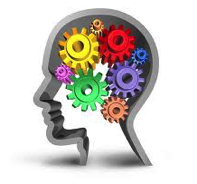 8
How can we eliminate “wastes”?Different types of waste in your organization
9
7 types of wastes in work place
Over production
Creating more material or information or tests or treatment than needed
Over processing
Processing beyond the standard
Inventory
More material or information than needed
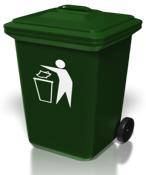 Rework
Repetition or correction of a process
Waiting
People or items that wait for a work cycle to be completed
Transportation
Unnecessary movement between processes
Motion
Unnecessary movement with a process
10
“Muri”, “Mura”, “Muda”
11
What should be used for elimination of wastes?
12
Lean Principles
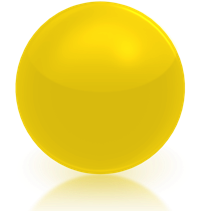 5. Pursuit 
Perfection
Strive for perfection by continually 
removing successive layers of waste
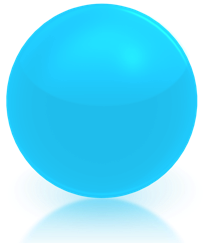 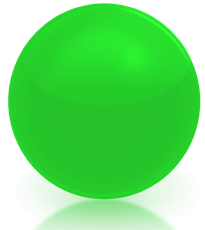 4. Establish 
Pull system
Only make what is pulled 
by the customer just-in-time
1. Define 
Value
Specify what creates value
 from the customers perspective
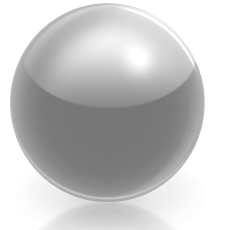 Lean 
Principles
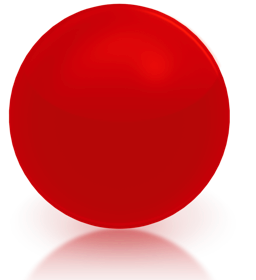 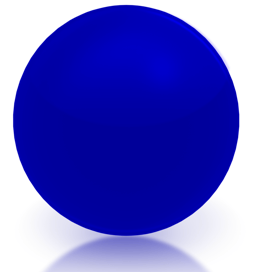 3. Create 
Flow
Make those actions 
that create value flow
2. Map Value
 Stream 
Identify all steps across 
the whole value stream
13
Lean PrinciplesMental Model for lean thinking
14
An example of　Define Value
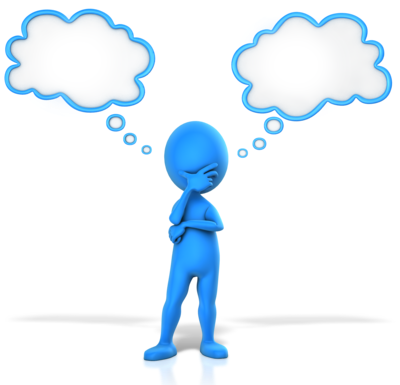 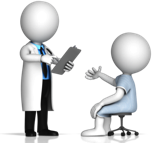 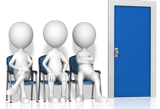 Long waiting time 
for consultancy?
Good communication and explanation of treatment?
15
An example of map value stream
“Process of seen patients at OPD”
Are all the steps necessary ?
Are there any steps can be eliminated or change for better?
16
An example of create “flow”
Process of seen patients at OPD
Registration can be divided into 2 lanes: 
Registration of new patients, and 
Registration of returning patients for smooth registration
17
How can we apply Lean Principles?
18
Use “Lean Tools”
Lean tools are essential for accelerating the practice of lean management.
There are over 50 lean tools that organization can adopt for lean management
Lean tools can be selected based on the characteristic of organization and services provided
It is important to know how to use each lean tool
Possible to obtain lots of lean tools from:
http://www.systems2win.com/solutions/lean.htm
19
Continuous improvement
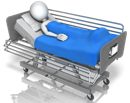 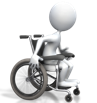 Patient focused
Eliminate waste
Simplify
everything
Create flow
Pull system
(Kanban)
Quick –set up
Just In Time
Mistake-Proofing
(Poka-yoke)
Point of use storage
Batch size reduction
Standardized work
Takt Time
Problem solving process
(KAIZEN process)
Total Productive Maintenance
Visual control
Stopping the line
5S approach
Value Stream Mapping
Workplace layout
Lean tools
20
Note that tools in the blue box are taught in 5S training
Wrap up: Lean process
21
Lean management and 5S-KAIZEN-TQM Approach
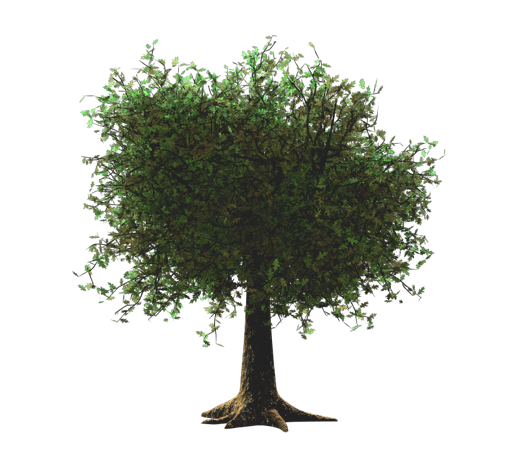 Highly Reliable Organization (HRO)
Leadership and team work
Quality of services and management
Total Quality Management
Lean Management
Wastes
Leadership and 
commitment of
hospital management
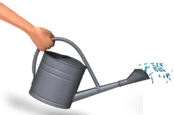 Positive mindset for improvement of quality among frontline workers
KAIZEN
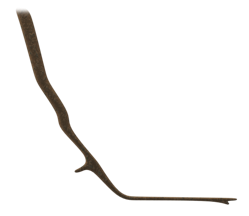 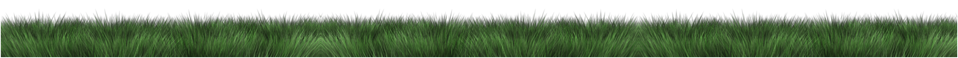 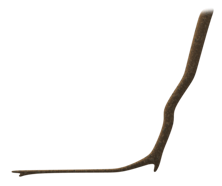 Working environment
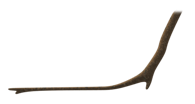 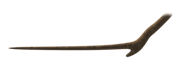 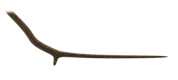 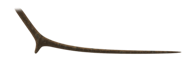 Positive attitude
5-S
22
[Speaker Notes: 5S is the foundation of KAIZEN]
Achieve “Lean” with “KAIZEN”
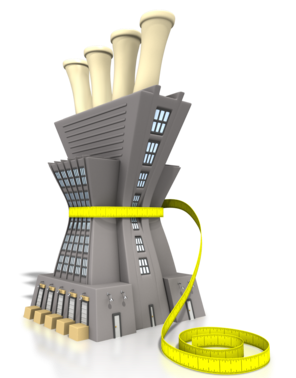 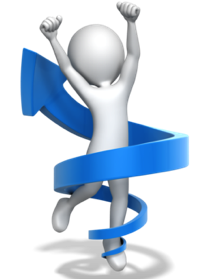 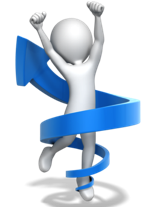 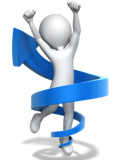 Continues Quality Improvement and open quality spiral concepts achieve “Lean management”
23
Thank you for listening !any question?
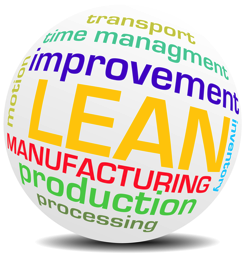